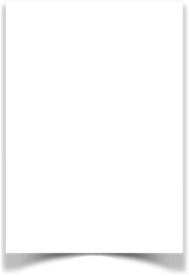 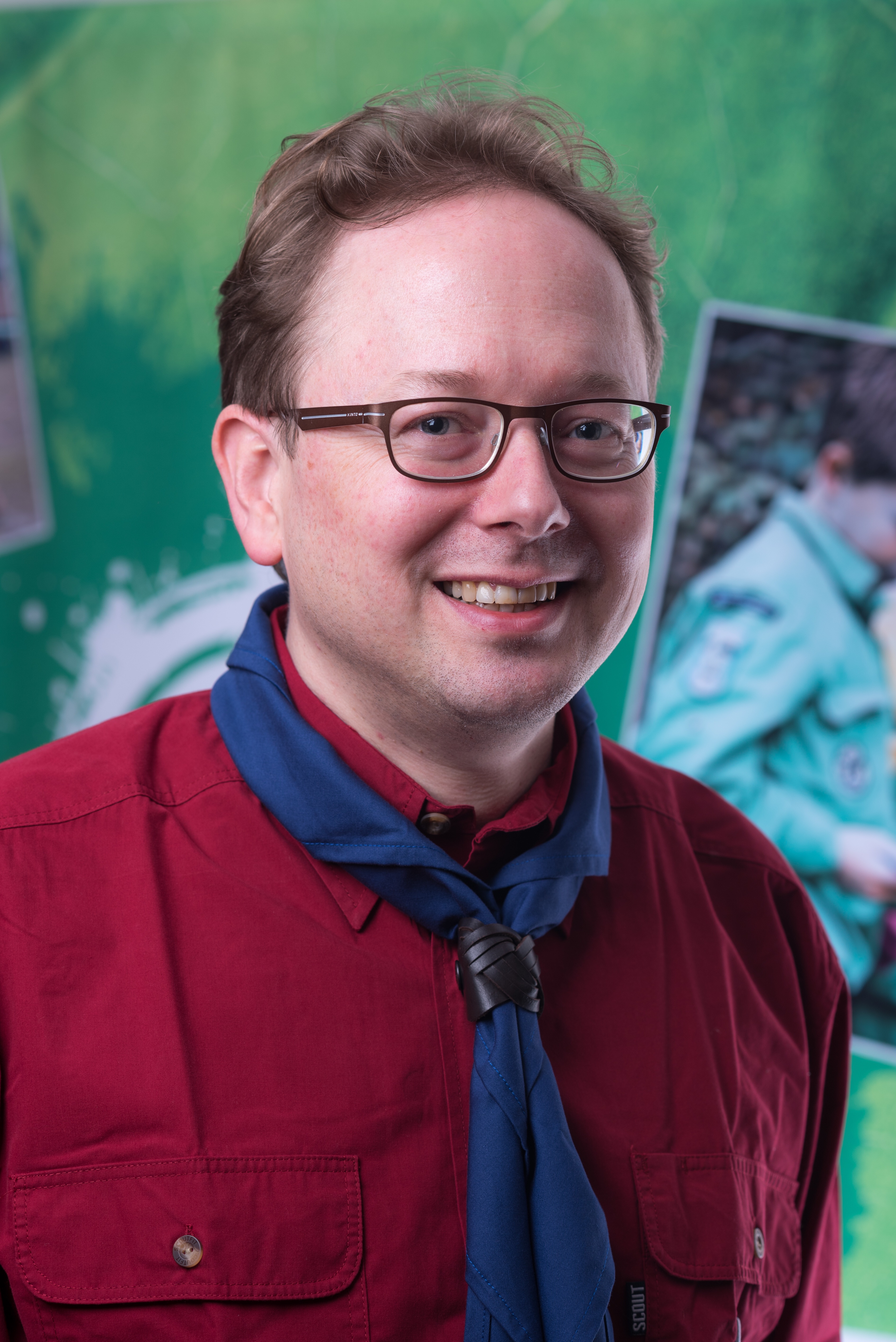 Financiën en beheer10 december 2016
Toelichting op de begroting 2017
Vereniging Scouting Nederland 
Nic.van.Holstein@scouting.nl
Volop in ontwikkeling
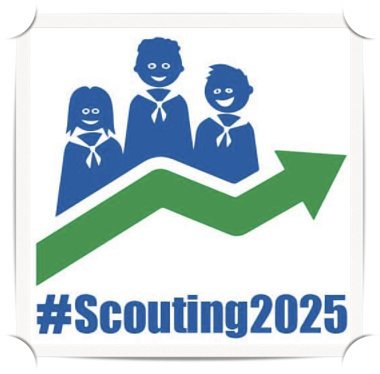 Ontwikkeljaar 2017 #Scouting2025
Partnerschappen 
Reguliere contributie 
Blijvende focus op groei voor continuïteit vereniging
2
Activiteitenplan basis voor begroting
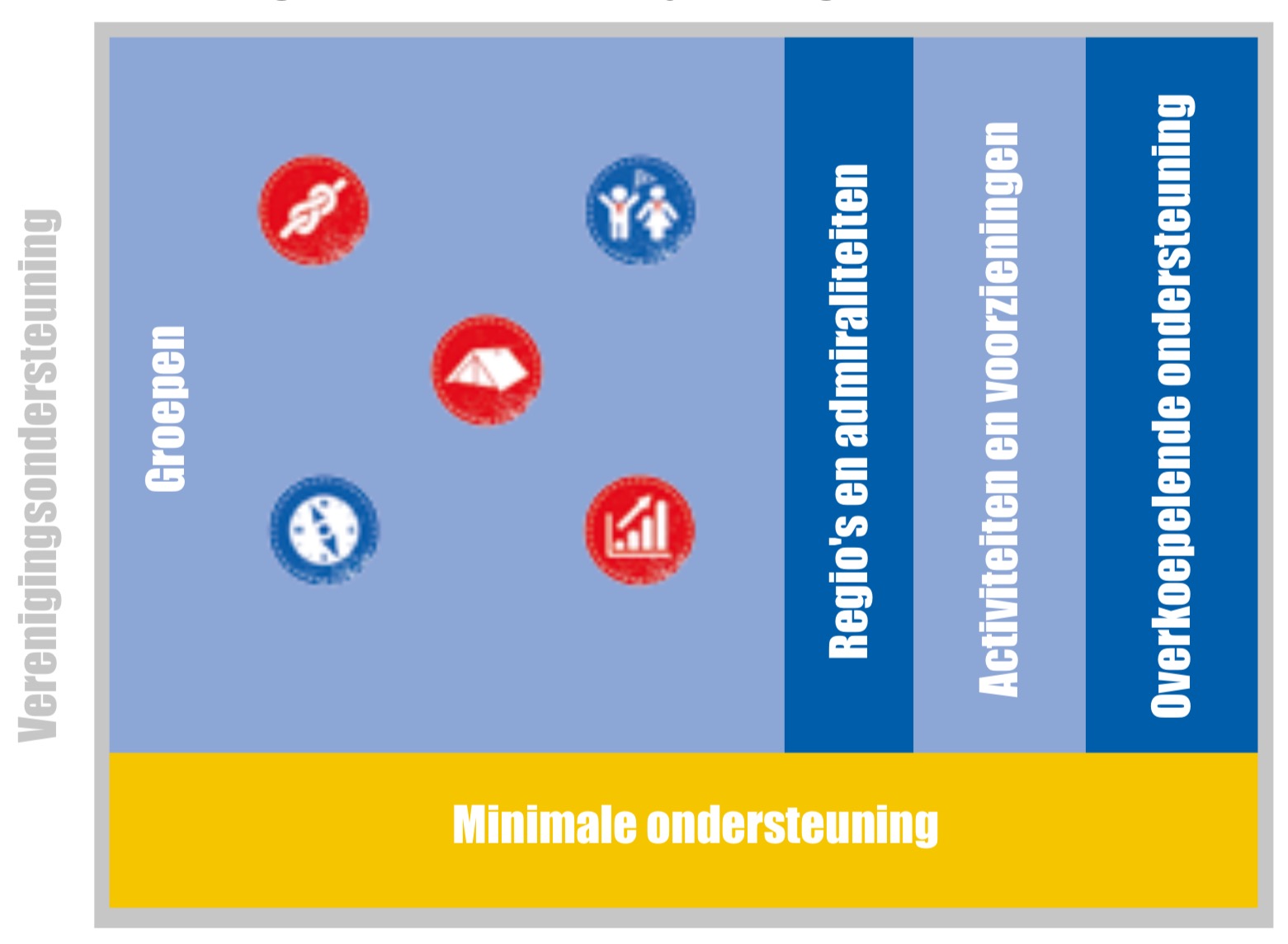 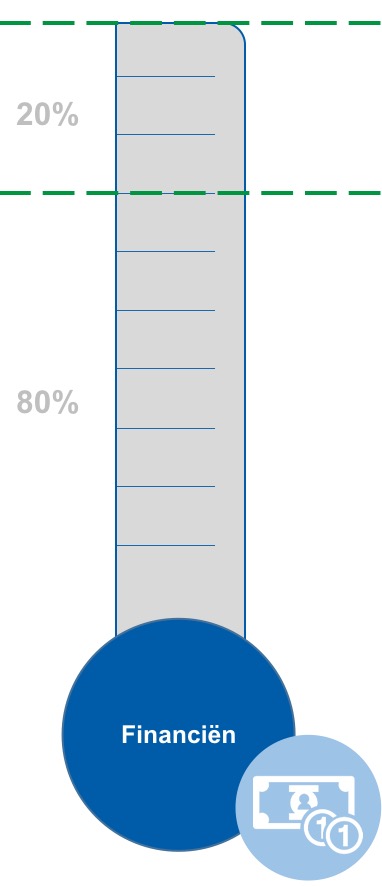 3
Lasten begroting Vereniging Scouting Nederland
Projectformatie
Personele mutaties
CAO ontwikkeling
4
Opmerkingen bij begroting
Deelexploitaties kostendekkend: LLA (Scout-In en World Scout Moot), TOES, verenigingsterreinen 
Projectformatie ondergebracht bij personeelskosten
Communicatiekosten geheel bij apparaatskosten
Aansprakelijkheidsverzekering verder gestegen
Aanbesteding Scouting Magazine
5
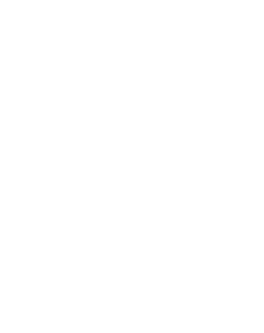 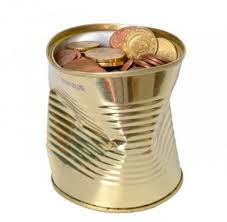 Contributie 2017
Contributie       € 22,45
Consumentenprijsindex Indexatie 0,6% = € 0,15
Prognose groei 1.000 leden
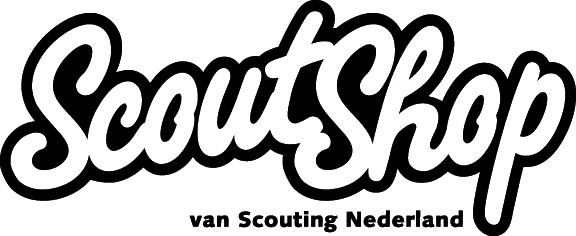 6
Baten begroting Vereniging Scouting Nederland
Indexatie
Ledengroei
Verschil: extra bijdrage SNF
Netto resultaat
7
Additionele financiering ontwikkeljaar
Nationale Postcode Loterij, € 400.000 
Scouting Nederland Fonds, € 160.000
Reserve Groei & Dienstverlening, € 47.000
Projectfinanciering
Disclaimer: Bijdragen derden geven geen garanties voor de toekomst. Ambities kunnen contributiestijging noodzakelijk maken.
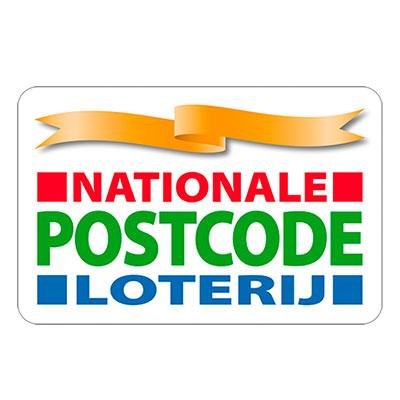 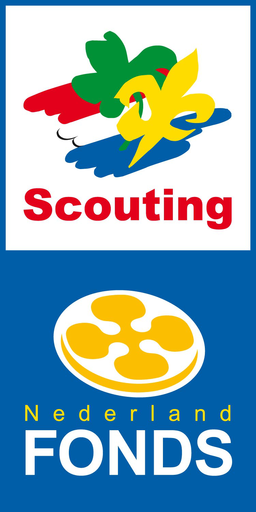 8
Sluitende begroting 2017
Werkelijk 2015



Prognose 2016



Begroting 2017
Reservering voor accommodatie SLZ
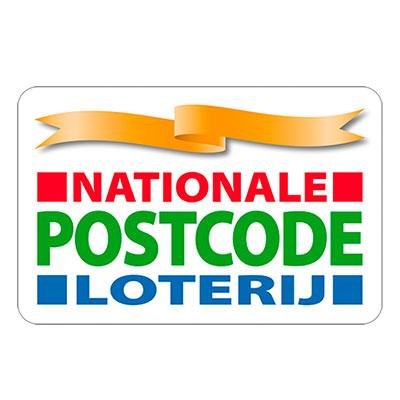 Resultaat deelneming tlv algemene reserve
9
Scoutinglandgoed BV
Zakelijke verhouding BV: inzet personeel, rente 3%
Resultaat -/- €65.729
Afronden inrichting
Bouw centrale magazijn
Verdere planontwikkeling en financiering.
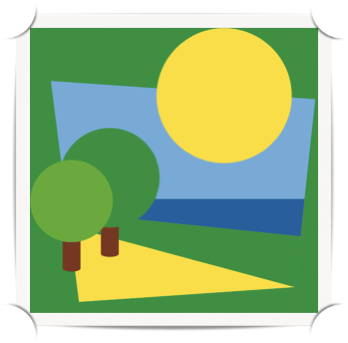 10
Besluitvorming
De landelijke raad wordt gevraagd de begroting 2017 goed te keuren.
11